Success Stories from Participantsof Skolkovo July 2013
Contents
Bioprocess Capital Ventures fund invests in the Axion – Rare and Precious Metals project

Intersoft-Eurasia goes ahead with pre-production of DO-RA

Navigator Group has obtained a certificate of state registration for its Navigator-C software to be used by  RCNIS

SPUTNICS and SAFT will cooperate to create a power supply system for small satellites

WayRay was assigned the AAA Russian Start-up Rating (the highest investment appeal rating)

Medbiopharm signed two public contracts for a total of 94,550,000 roubles

AlterGeo released the first version of its Gvidi mobile service for Android-based devices. 

Avtodoria launched a pilot project in the Ingushi Republic

Workle – a laureate of eLearnExpo Awards-2013

Asteros Contact Avia meets the standards adopted by 150 airports around the globe

Sinezis released a detector of fight and abnormal human behaviour for video surveillance systems
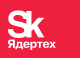 Axion-Rare and Precious Metals
Bioprocess capital Ventures fund invests in the Axion – Rare and Precious Metals project
 
Investments will be put to making trial runs subject to industrial tests as well as to fine tuning the technology of making AXION ion-exchange materials.
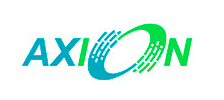 The essence of the innovation
The process being designed enables one to deionise rare, rare-earth and noble metals, and compound compositions, and concentrate ions using  adaptive-selective ion-exchange AXION materials.
Key advantages
The process is used to help lower the cost of rare and precious metals production, enhance efficiency of process procedures,  avoid loss of valuable raw materials,  reduce generated waste ,and  minimise consumers’ carbon footprint. Ion-exchange materials can be tested repeatedly.  AXION ion-exchange materials are customised for each and every customer.
Market. Application
Major industrial companies in  the mining and smelting sectors; companies engaged in processing mineral raw materials; companies interested in extracting rare or precious metals.
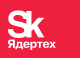 Intersoft-Asia OJSC
Intersoft-Eurasia goes  ahead with pre-production of DO-RA
 
This stands for production of the first product batch, 100 pieces of 6 modifications, with a Geiger-Mueller counter as the radiation sensor inside.
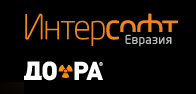 The essence of the innovation
DO-RA is a project to design a mobile dosimeter-radiometer based on a cell/smart phone with a unique sensor of alpha-, beta- and gamma rays. DO-RA is controlled by specially designed software packages operating under any OS licensed for mobile devices.
Key advantages
The sensor is based on a semi-conductor detector and can be either originally built in a cell phone’s circuit or used as an extra device. The last one is either plugged into a USB-port or connects remotely (Bluetooth or Wi-Fi), making a pre-fabricated  DO-RA mobile dosimeter-radiometer.
Market. Application
Nuclear industry, medicine, EMERCOM, Ministry of the Interior, Federal Security Service, Customs, phytosanitary and vet authorities, the Army, the Navy, aeronautic and astronautic sectors.
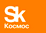 NAVIGATOR
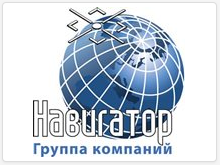 Navigator Group has obtained a state registration certificate for its Navigator-C  to be used by RCNIS.

The certificates suggests this software  can be used by the to-be-established regional centres of navigation and information services.
The essence of the innovation
The company offers quality services and engineering solutions to control the location and condition of vehicles, ensure driver safety and cargo safe-keeping.
Key advantages
Navigator Group  holds 20-25 per cent of the Russian market of navigation and telematics services. 150,000 pieces of produced and mounted equipment. Unified National Dispatching System of Russia is the main organisation unit to render satellite monitoring services . The Group set up a unique technological platform – a software-hardware complex to monitor mobile or stationary Navigator-C units.
Market. Prospects
The global market  of navigation & information  services is being formed at the junction of several sectors -  microelectronics, IT, automotive industry and telecommunications.
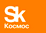 SPUTNIX Ltd
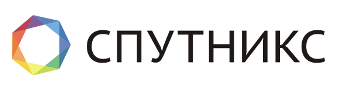 SPUTNICS and SAFT to cooperate in creating power systems for  a 
range of small SC.
 
SAFT will provide some elements to make a ground-based electrical mock-up for a satellite power supply system and assist in making the mock-up.
Company profile
The project aims at designing and commercialisation of integrated solutions and dedicated products for small SC used for applied or educational purpose .
Creation of a technology for fast assembly of small SC to survey Earth from the space (Plug&Play) 
Creation of a micro-satellite – a technology demonstrator
Results in 2013:
Contract-based R&D with SCANEX R&D Centre and Russia’s EMERCOM
Agreement with Bauman Moscow State Technical University and Moscow Institute of Engineers in Geodesy, Aerophotography and Cartography
Target segments to apply the technology in :
- Remote earth sensing (ERS)
- Batch message transmission
- Automatic vessel identification (AVI)
- Scientific and technology experiments
- Setting up educational projects
Market
Market - Equipment for the small SC of 20-50 kilos. Market worth: EUR 300-400 million. Target market share: 3-5%
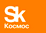 WayRay
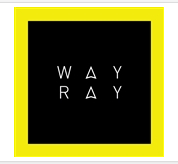 WayRay was assigned AAA Russian Start-up Rating (the highest investment appeal rating)
30 % of the rating  is gained by answering questions in the Team section of the questionnaire filled in by the applicant for rating. Answers to the questions in the Market & Production section earn 25 % more, followed by answers to the Financing section questions (20 %) . The remaining fourth of the rating is the simple average of experts’ assessments.
The essence of the innovation
WayRay, a compact device, can expand the conventional notion of driving; making it safer and more effective. WayRay projects on the wind screen, creating an augmented reality.
Key advantages
The route is presented as a line that repeats the path of motion. Display brightness adjusts automatically to outdoor lighting to avoid  deterioration of the lighting under the shining sun or in complete darkness, during rainfall or snowfall.
WayRay is made of quality state-of the-art materials, making it both flawless in operation and pleasant in appearance.
Market. Prospects
According to expert estimates, in 2012 the projection displays market was worth USD 991.86 million. Forecasts have it that by 2017 this figure will be USD 2.91 billion (24 % CAGR).
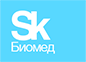 Medbiopharm
Medbiopharm signed two public contracts for R&D and 
engineering under “Developing the Pharmaceutical 
and Medical Sectors in the Russian Federation through 2020 
and beyond” - a federal dedicated programme.
 
Total budget financing for the contracts signed is 94,550,000 roubles:
47,550,000 and 47,000,000 roubles respectively.
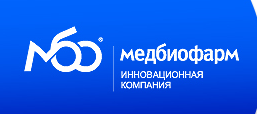 Company Profile
Medbiopharm is a group of investment companies engaged in R&D and production, promotion and sales of its own products.
Key advantages
Medbiopharm’s operations fall into two main categories:

Production and sales of functional substances for the food industry, veterinary medicine; substances for production of biologically active substances; production of cosmeceutical ingredients and health food  has been planned, along with  brand new means of express diagnostics.

Growing  and integrated “packaging” of active molecules, including all stages required to turn an innovation into a finished product or solution.
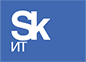 Wi2Geo LLC
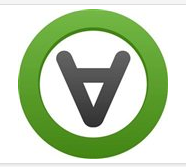 Mobile service Gvidi under Android

AlterGeo, a Skolkovo resident, released the first version of its Gvidi mobile service for Android-based devices. The application is available on Google Play in Russian and English.
The essence of the innovation
The service is to search for food outlets based on user’s personal preferences. It analyses personal preferences with a social graph, checks them with a global outlet database of its own and makes recommendations.
Key advantages
The service  makes it possible to do an intelligent search of food outlets based on individual preferences. Today Gvidi can reserve you a table in virtually any Moscow outlet that does not belong to a chain.
Market. Prospects
In 2011, Berg Insight  evaluated the global geo-targeting market  to be worth EUR 192 million (5%  of the total mobile advertising market), with an annual growth of 90.9 % to reach EUR 4.9 billion in 2016 (28.3 % of the total mobile advertising market).
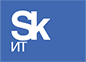 Avtodoria LLC
Avtodoria launched a pilot project in the Ingushi Republic
 
Avtodoria launched  tests of a speed violation record system in the 
Ingushi Republic.
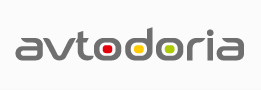 The essence of the innovation
Avtodoria is a software-hardware complex to measure the speed of vehicles by calculating the time it takes the vehicles to pass the distance between any two recorders placed along the road. 
The complex makes use of an optic number plate recognition system, GLONASS and EDS.
Key advantages
Ensured abidance by traffic rules along long sections of road
Insensibility to anti-radars
Legal effect due to EDS
Low implementation costs
Exact timing and localisation
Non-stop control along the entire route
Vehicle tracking
A unique business proposal
Market
There has been a traffic control systems market in Europe and the USA since the second half of the 20th century.
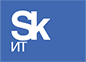 Workle LLC
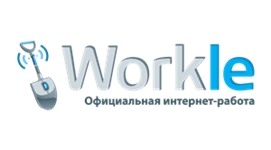 Workle – a laureate of eLearnExpo Awards-2013

An Expert Committee of the most prestigious e-learning competition in Russia gave the project the highest award in the corporate category “For High Social Impact”
The essence of the innovation
Workle is a unique Russian project that has created new Internet professionals and jobs in insurance, tourism and finance.
Workle can help any person:
Master a popular profession by taking a training course;
Get access to a hi-tech personal Internet office;
Represent more than 60 corporate leaders on the Russian market;
Render services to clients;
Get paid to a bank account or a card net of taxes and social charges
regardless of one’s education level and work experience.
Key advantages
195,000 people work in Workle today
Market. Plans
Expand the geographical coverage of the service through 2013 by granting access to the service to the citizens of the CIS states, and later scale  the service up to cover international markets, India and Brazil, in particular.
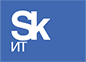 Asteros Labs LLC
Asteros Contact Avia meets the standards adopted by 150 airports around the globe

Asteros Labs had Asteros Contact Avia, a solution for 
airports, certified to the standards of ARINC – a leader
in the global market of air passenger registration systems
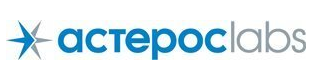 The essence of the innovation
Asteros Contact Avia , a universal interface  for air passenger registration, helps airports register passengers for any flight of any company at any check-in desk (common check-in approach).
Key advantages
The innovation helps to relieve tension in the registration zone in peak hours and optimise  staff training. With a unified interface at hand, the check-in staff no longer need to study registration systems of various airlines.
Market. Prospects.
During the exhibition, airports of the USA, Switzerland, Finland, Latvia, Singapore, Oman and Turkey have expressed their interest in the solution, alike all the Russian terminals whose representatives visited the exhibition. As a result,  pilot  projects to implement Asteros Contact Avia have been launched at three domestic airports.
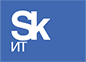 Sinezis
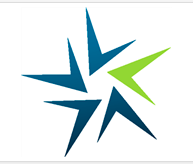 Sinezis released a detector of fight and abnormal human behaviour  for video surveillance systems
The fight detector designed by Sinezis may be used in urban video surveillance systems in the framework of the Safe City project.
Company profile
Sinezis is a developer of video analytic systems for automatic recognition of objects and situations recorded by in-stream video devices. Our products make it possible to record data of human or vehicles traffic covered by a camera, as well as identifying emergency situations without an operator being involved.
Key advantages
Sinezis holds more than 10 patentable inventions and over 20 software applications for PC. Sinezis is a global leader in standardisation of video analytics based on the ONFIV international forum. The ONVIF repository developed by Sinezis has been licensed by major video surveillance equipment producers like BiteErg, Basler, Xenics and Opticis to be integrated into their products.
Market
The video analytic tools market (originally a target market for the company) expanded from $30 million in 2012 to $100 million in 2016. The global market of video analytic tools is expected to grow from $410 million in 2012 to $900 million in 2016, demonstrating a 20% annual growth rate.